Zobrazovací metody v kardiologii se zaměřením na MRI a CTa jejich přínos ve srovnání s echo vyšetřením – praktické využití
Přednosti a limitace echokardiografie, shrnutí
Tomáš Paleček
II. interní klinika- klinika kardiologie a angiologie
Všeobecná fakultní nemocnice a 1. lékařská fakulta Univerzity Karlovy
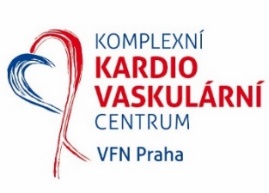 Deklarace konfliktu zájmu
Obecné srovnání Echo / CT / MRI
Echo			                 CT			               MRI
široce dostupné  		      lepší anatomický popis		lepší anatomický popis
nízká cena			      extrakardiální patologie		extrakardiální patologie
bezpečné			      hodnocení kalcifikací		tkáňová charakteristika
snadno opakovatelné							opakovatelná
„bedside“	
časová rezoluce
okamžité hodnocení toku krve 
	
omezená vyšetřitelnost 		      ionizující záření			časově náročná, cena
operátor dependentní		      jodová kontrastní látka		limitace arytmiemi
limitovaná tkáňová charakteristika    limitace arytmiemi			kontraindikace ICD,  GFR …
				      funkční vyšetření			nutnost zadržení dechu      					      hemodynam. stabilita    		hemodynam. stabilita






„Od povrchu do hloubky“
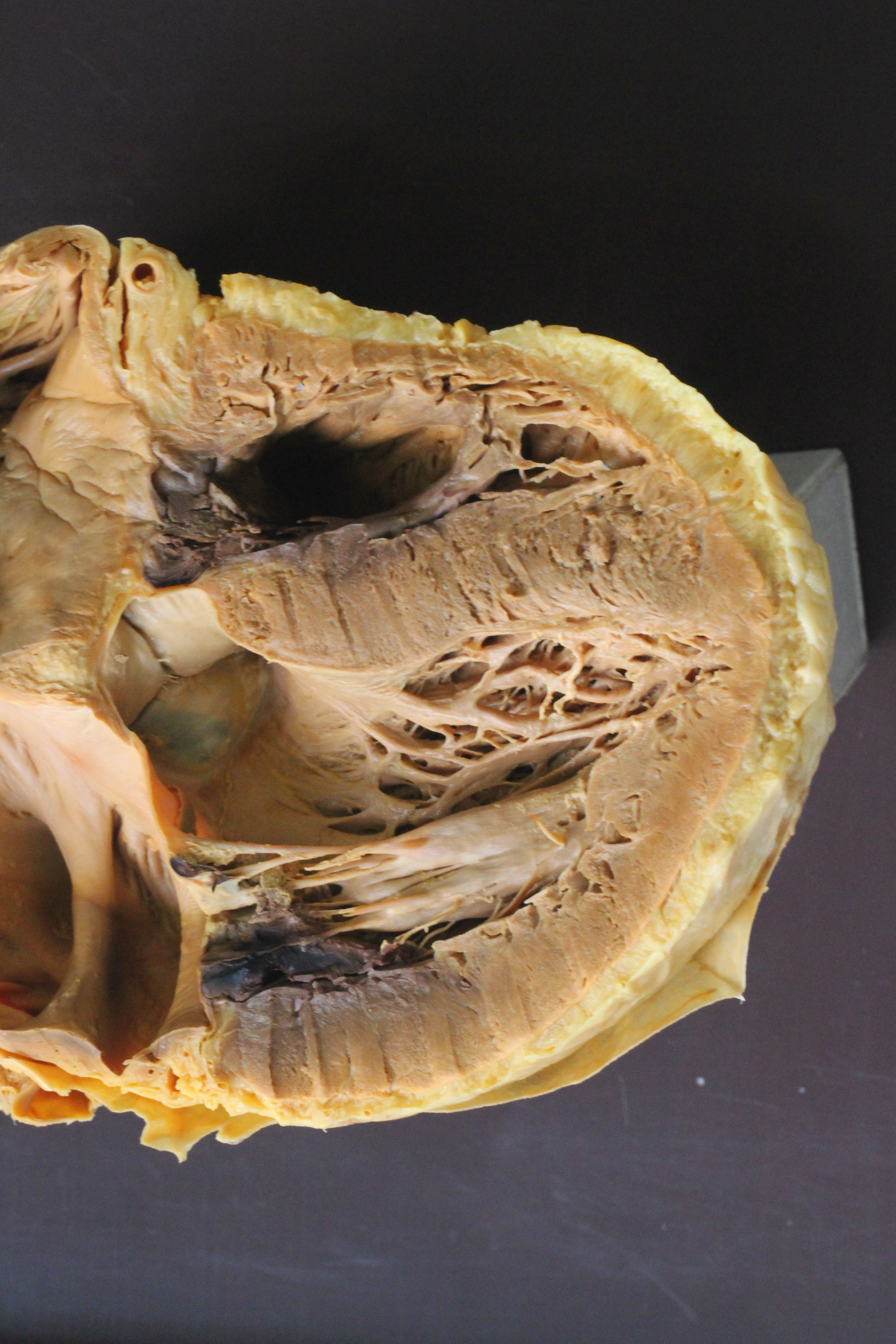 perikard
                        
koronární tepny
                        
myokard, srdeční dutiny
                        
chlopně, endokard
Perikard: výpotek
Echokg = suverénní v detekci a hodnocení velikosti 
                a hemodynamického dopadu výpotku       	    (tamponáda),  
	    ale omezená tkáňová charakteristika
echo-kvalitativní velikost výpotku:
     triviální ~ separace listů pouze v systole
     malý ~ separace  v diastole  10 mm  ( ~ 300ml)
     středně velký ~ separace 10-20 mm    (~ 500ml)
     velký ~ separace > 20 mm   (> 700ml)
Perikard: organizovaný výpotek vs. epikardiální tuk
Echokg: omezená tkáňová charakteristika
Perikard: organizovaný výpotek vs. epikardiální tuk
MRI – ideální charakteristika tukové tkáně	
(T2W bez/ s potlačením tuku -SPIR)
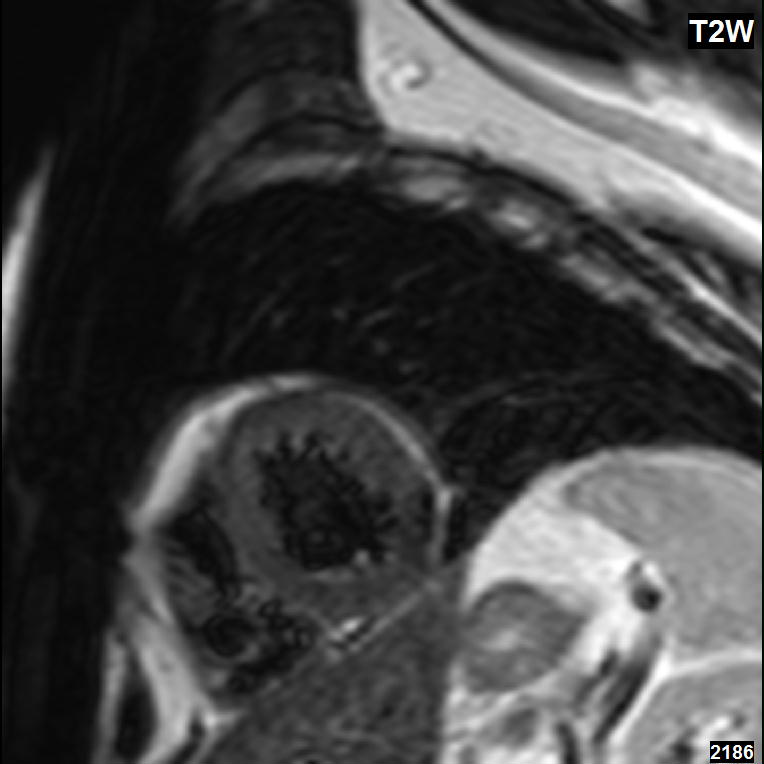 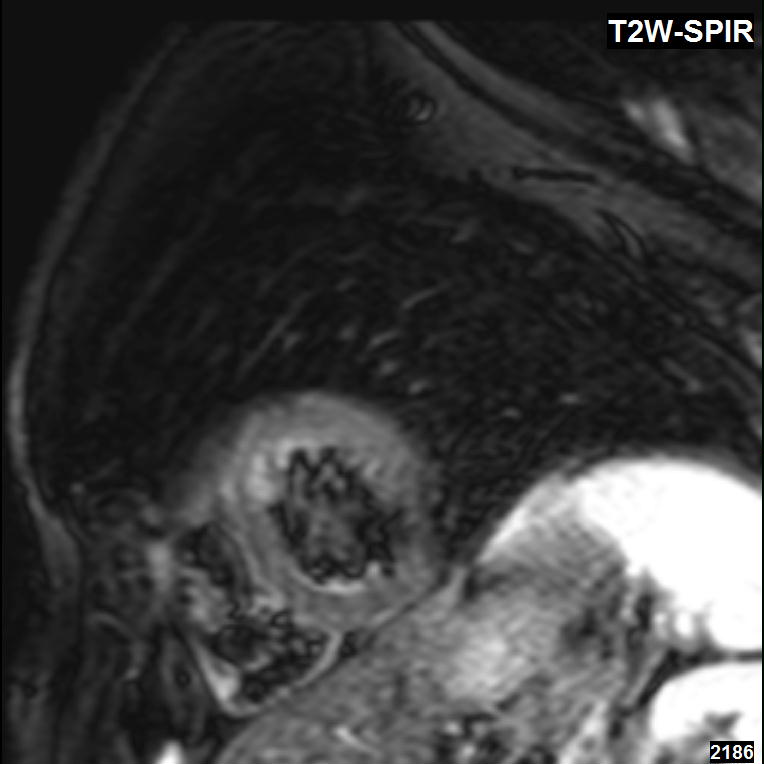 tuk
tuk
Perikard: transudát / exudát / hemoperikard
Echokg: omezená tkáňová charakteristika
exsudát
hemoperikard
Perikard: transudát / exudát / hemoperikard
MRI ~ intenzita signálu výpotku
transudát: hyposignální v T1W
exudát, hemoragie: hypersignální v T1W,              	                   hypersignální v T2W-STIR
CT ~ atenuace výpotku
   	transudát    10 HU
	exudát       20-60 HU
	hemoragie > 60 HU
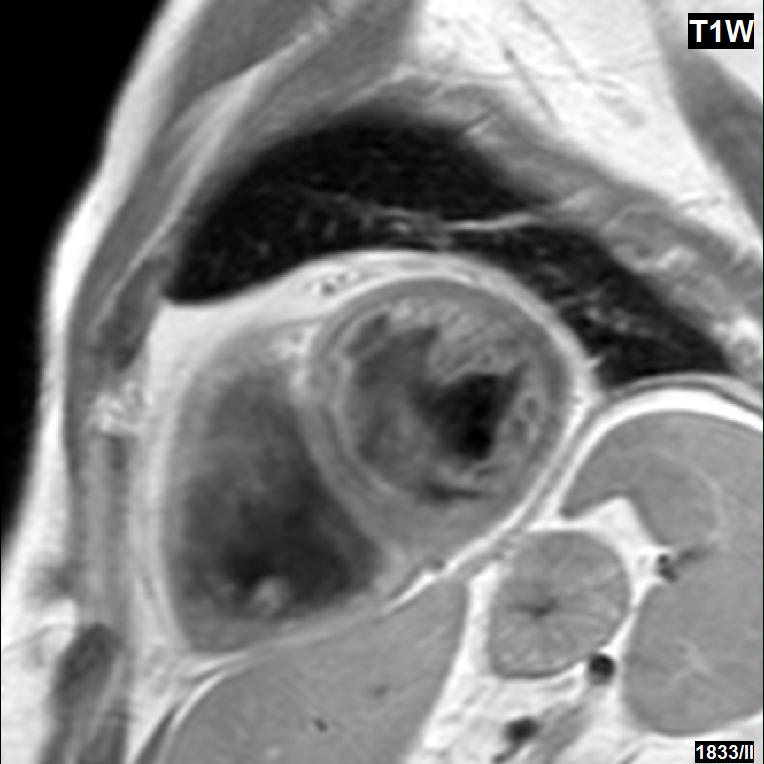 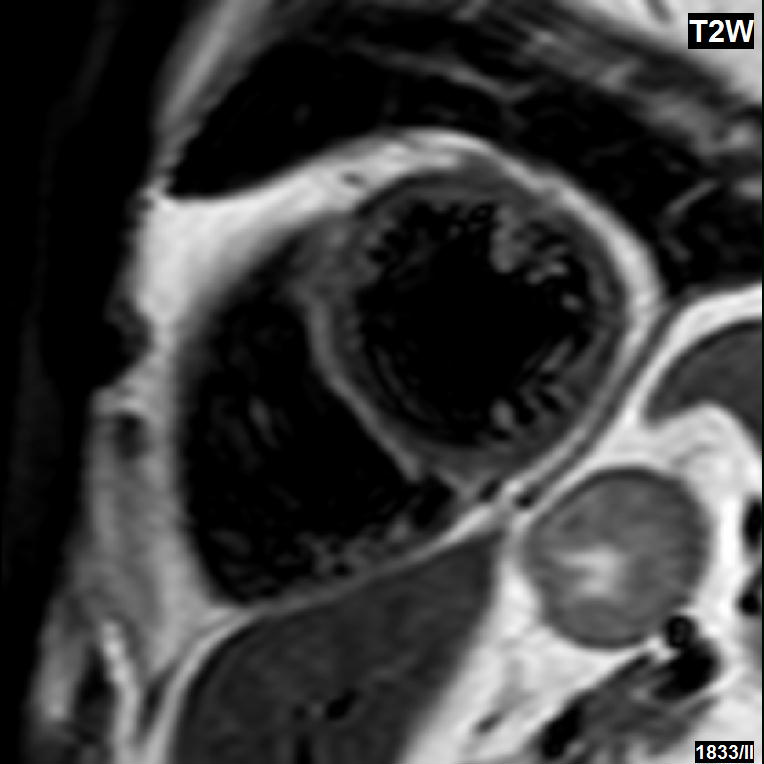 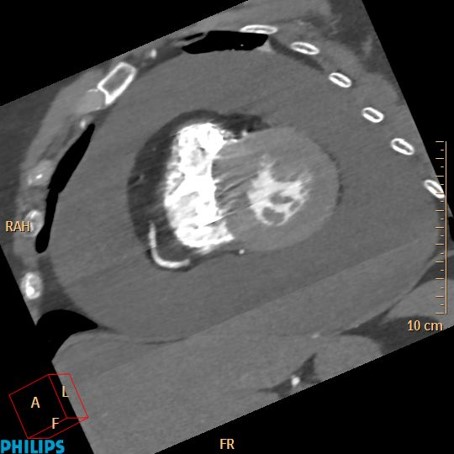 Perikard: akutní a rekurentní perikarditida
Echokg = základní vyšetření: 
přítomnost a velikost výpotku / perimyokarditida / jiné příčiny bolesti na hrudi
! ale neprokazuje samotný zánět perikardu
Perikard: akutní a rekurentní perikarditida
MRI – vysoce citlivá pro detekci akutního / rekurentního zánětu
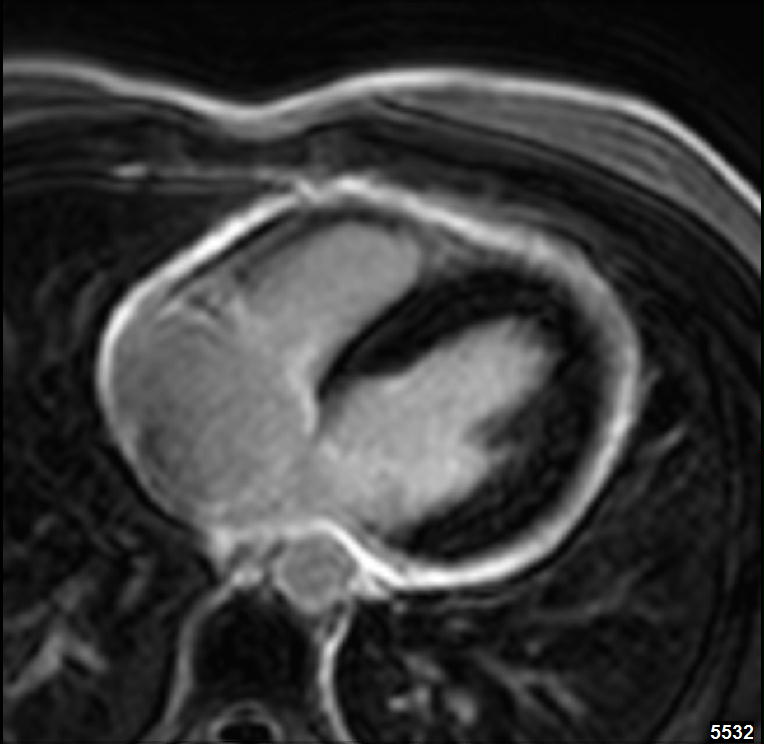 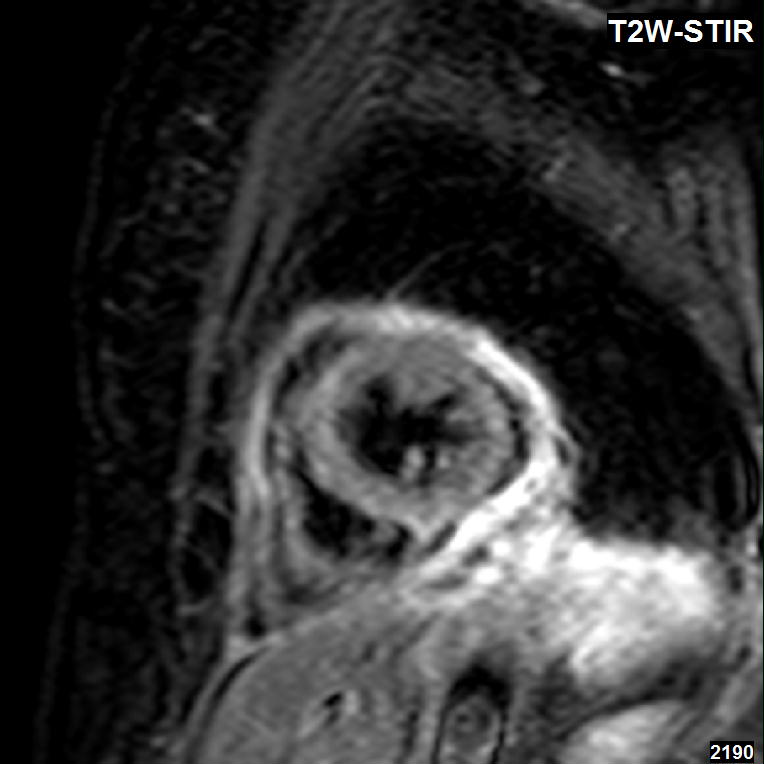 LGE
Perikard: konstriktivní perikarditida
diagnóza primárně hemodynamická, ne morfologická:
restrikce plnění při normálních diastolických vlastnostech myokardu                                               + disociace intrathorakálních a intrakardiálních tlaků + zvýrazněná komorová dependence
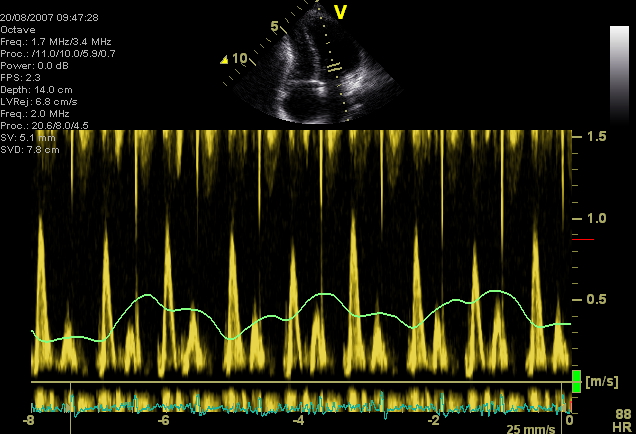 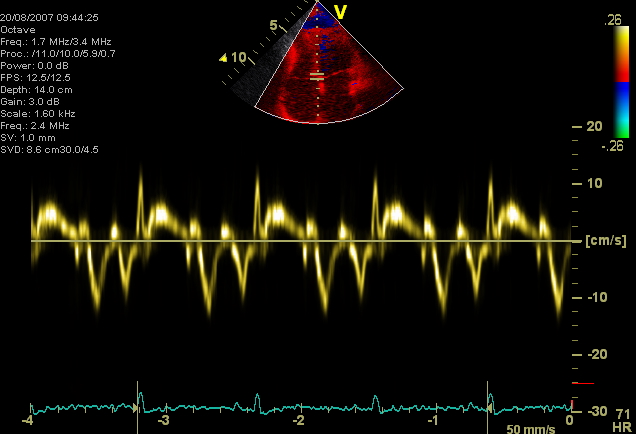 Perikard: tlouštka a kalcifikace perikardu
MRI
CT
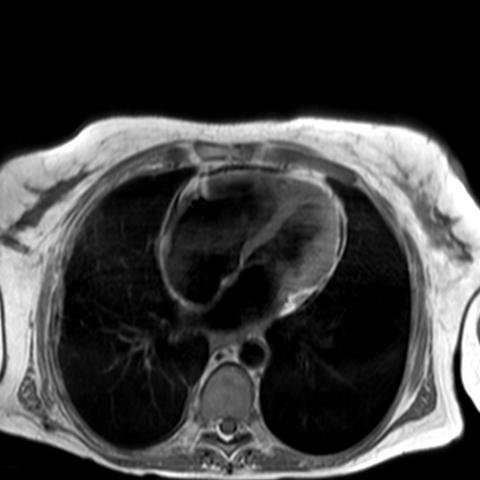 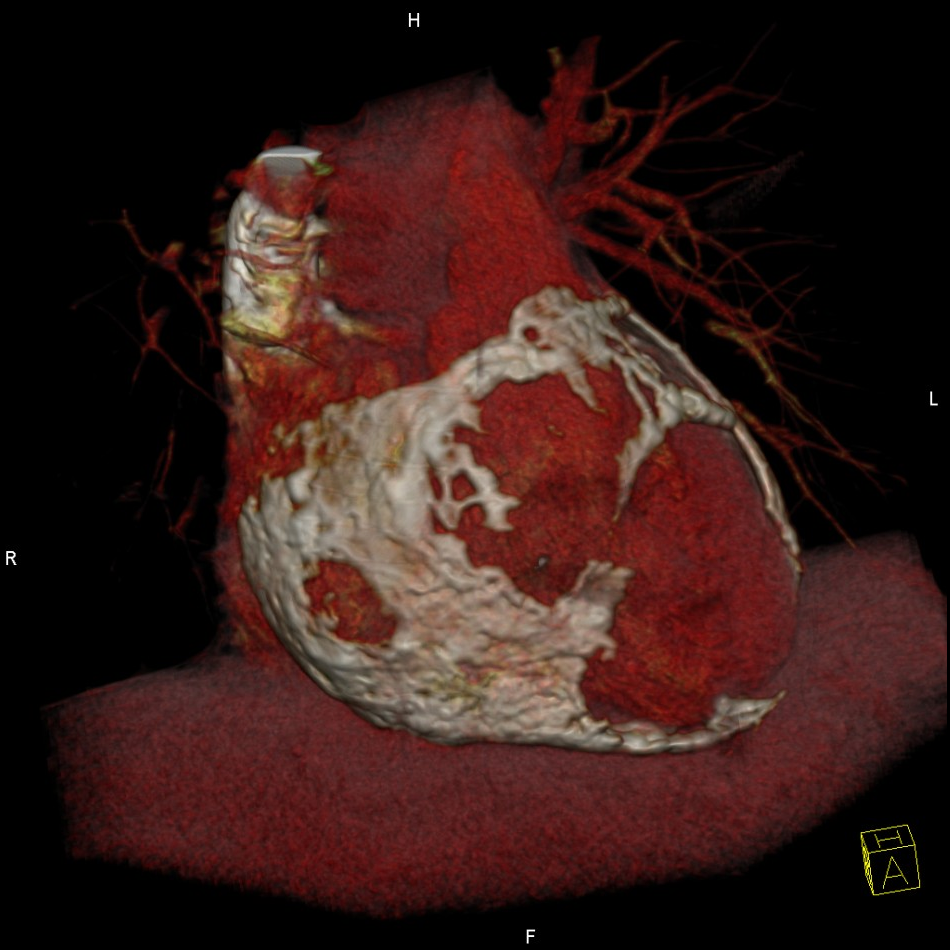 Detekce chronické koronární nemoci (ICHS)
přímo: CT koronární angiografie
nepřímo: klidové / zátěžové echokg a MRI
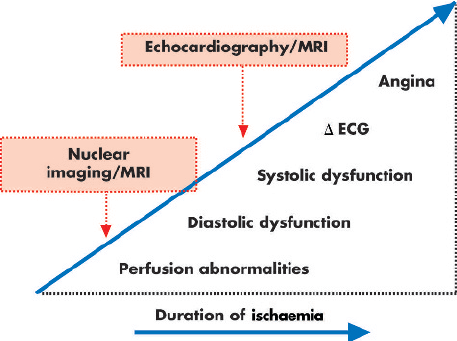 Echokg a chronická koronární nemoc (ICHS)
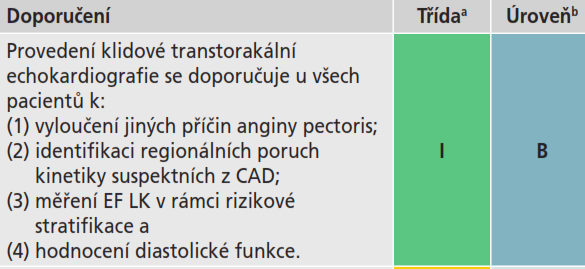 ESC guidelines 2019
Echokg a chronická koronární nemoc (ICHS)
Regionální poruchy kinetiky
Hodnocení velikosti a EF LK, diastolické funkce LK
Echokg a chronická koronární nemoc (ICHS)
Funkční mitrální regurgitace
Trombus LK
MRI: trombus
Hyposignální při LGE
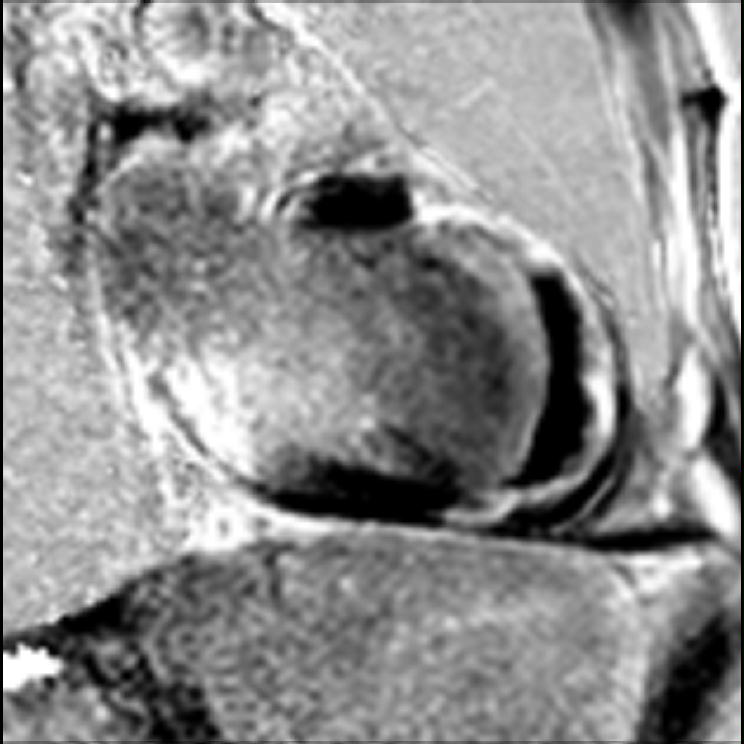 LGE
*
Echokg a chronická koronární nemoc (ICHS)
Zátěžová echokardiografie
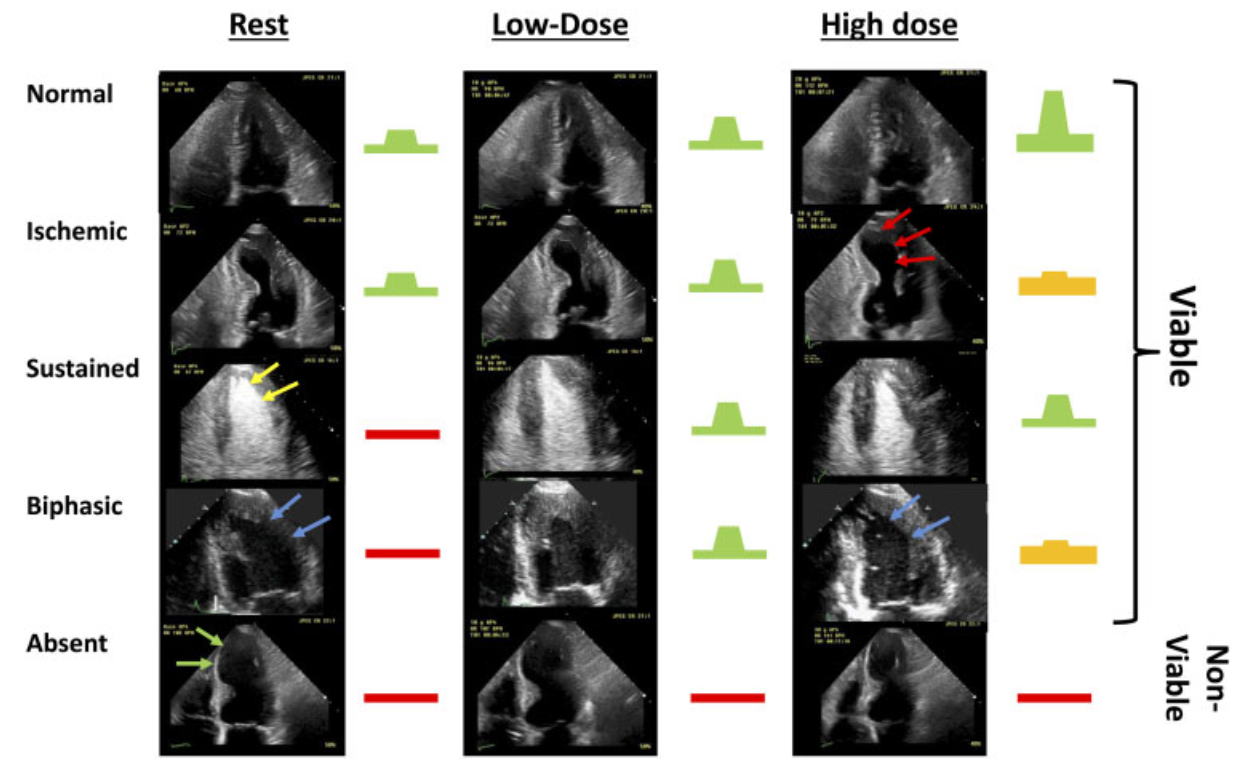 EACVI recommendations 2021
CT koronarografie
Dle předtestové pravděpodobnosti jedna z metod volby detekce chronické ICHS
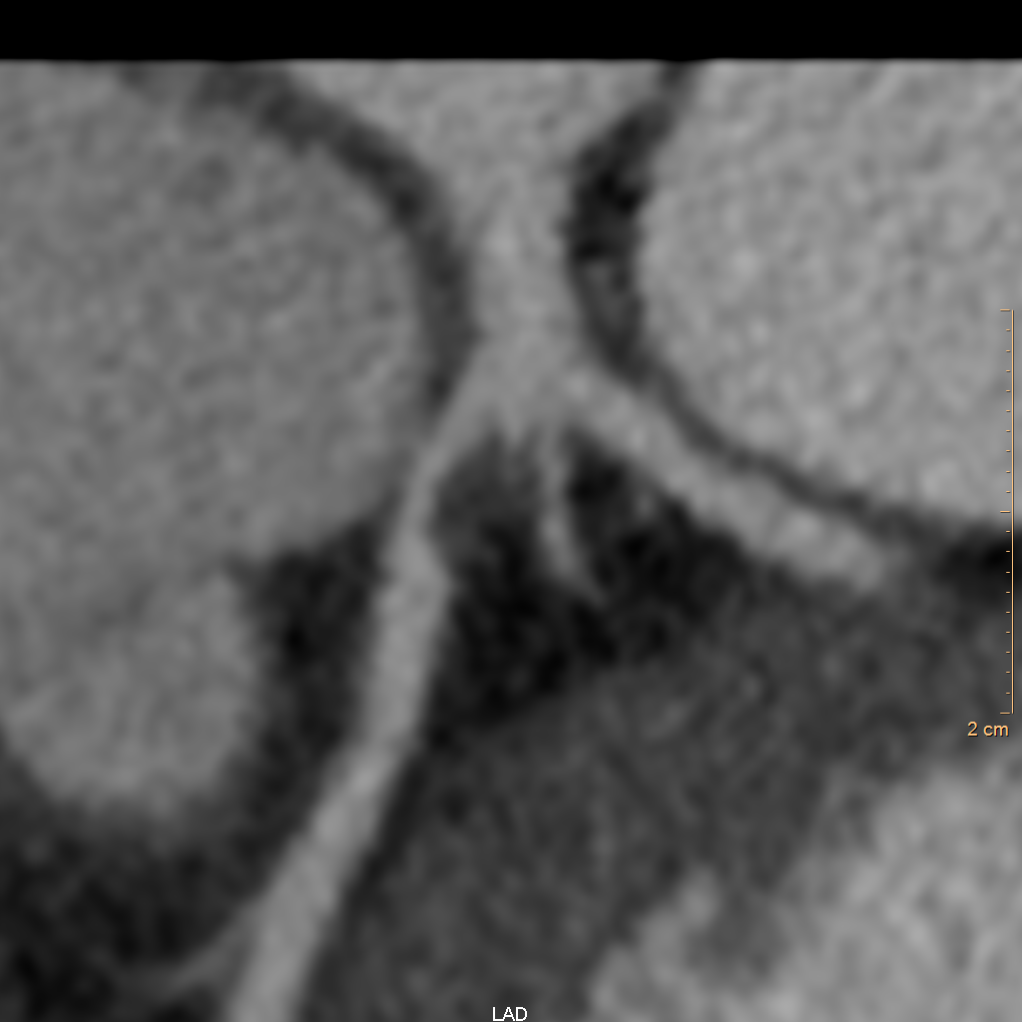 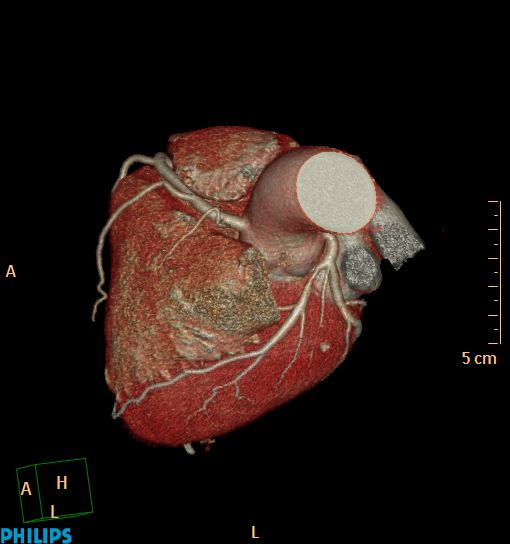 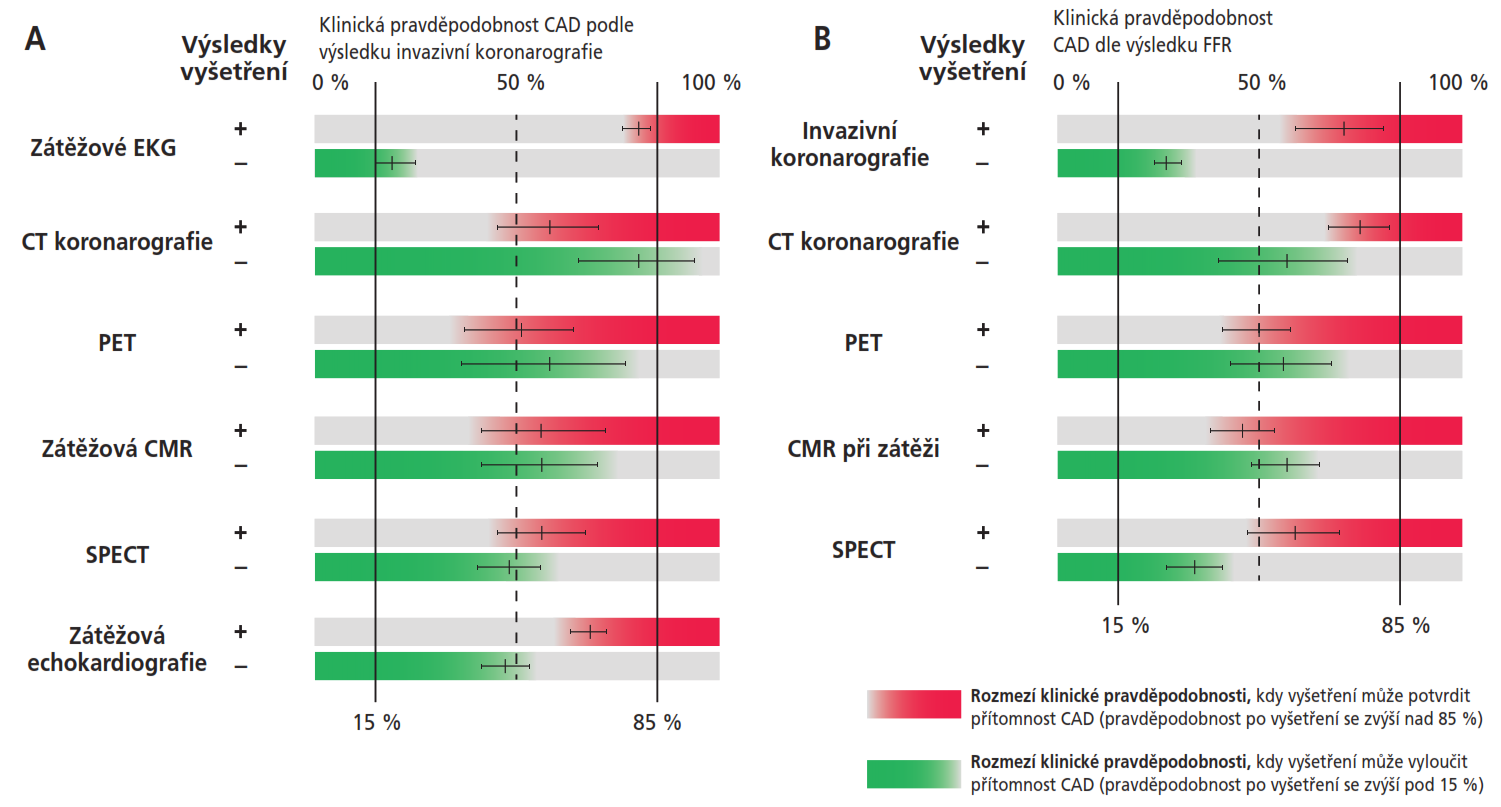 ESC guidelines 2019
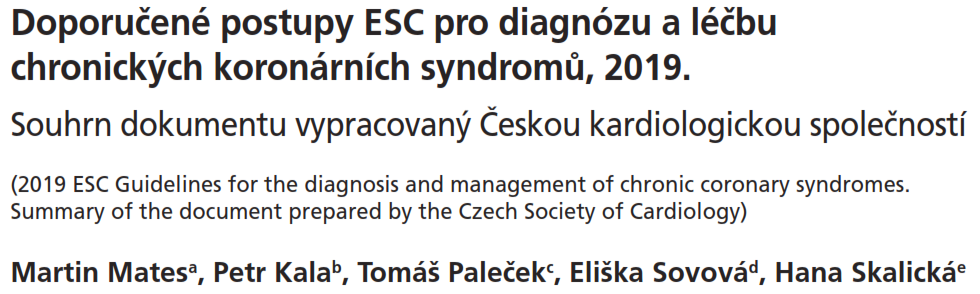 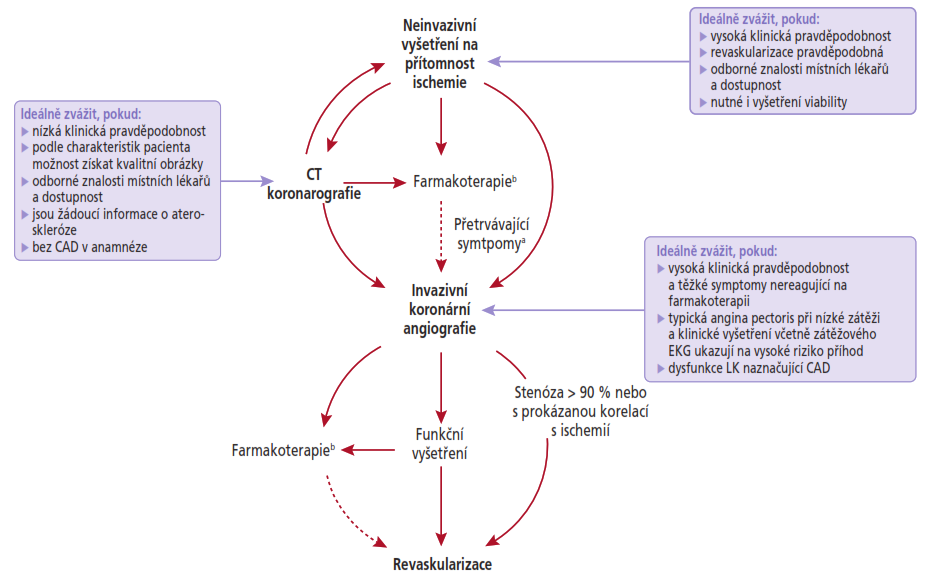 CT-CAG
MRI: viabilita myokardu
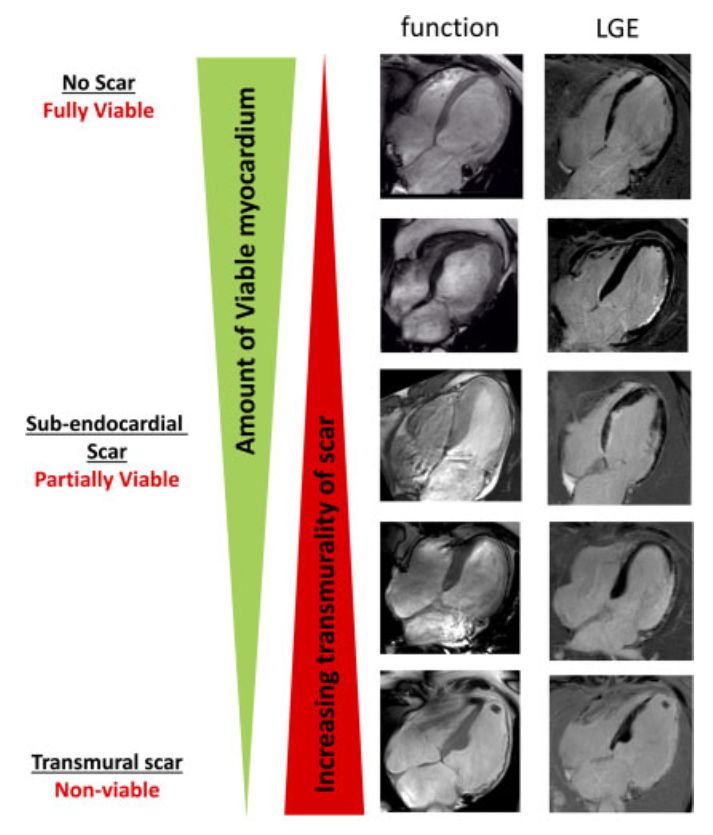 MRI-LGE: referenční metoda pro klinické hodnocení viability
                transmuralita jizvy >50%  viabilní
neviabilní
viabilní
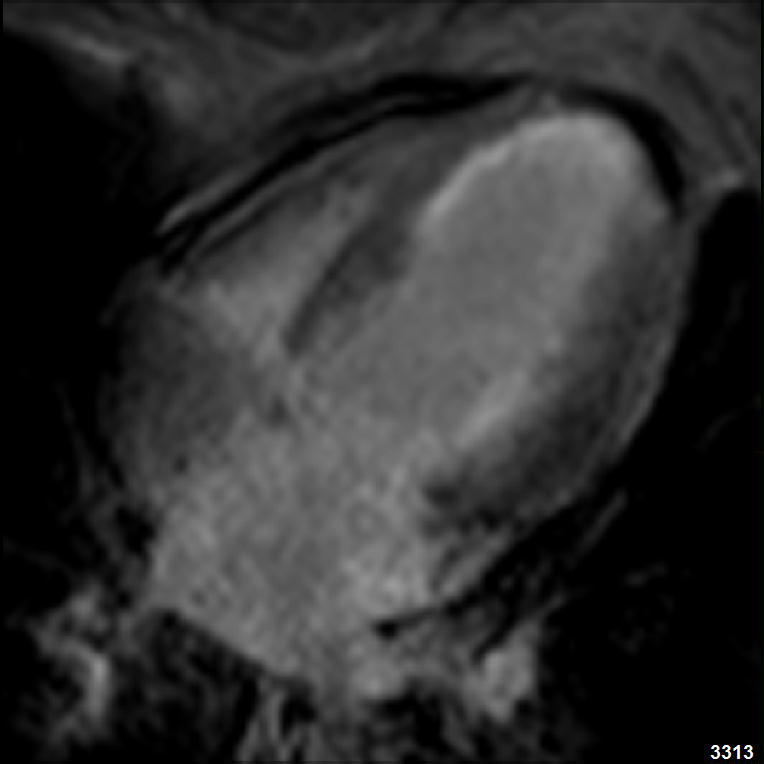 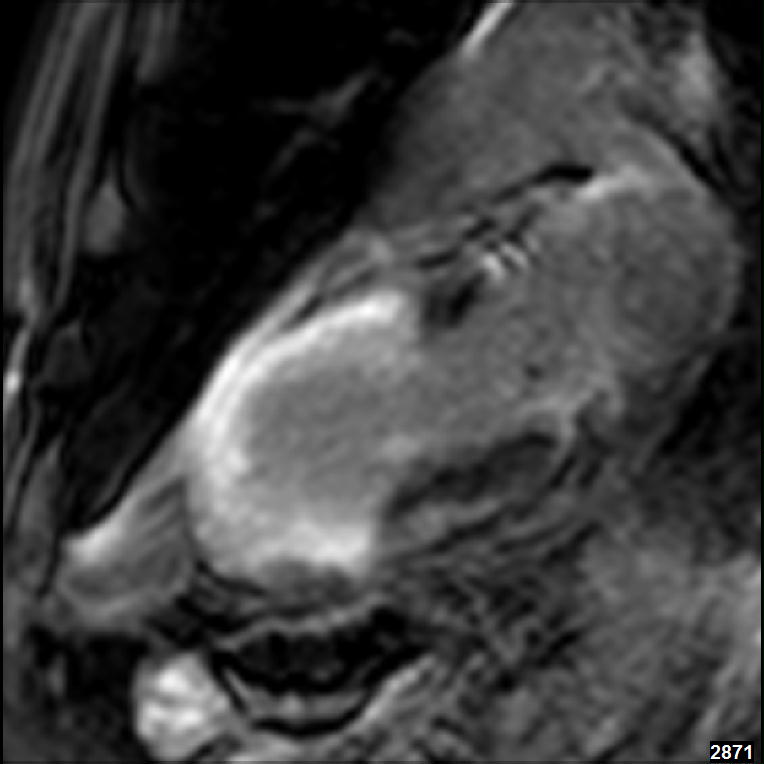 EACVI recommendations 2021
Hodnocení velikosti a systolické funkce komor
Problémy echokg:  limitovaná vyšetřitelnost, nutnost geometrických estimací (model LK) / nekomplexní parametry u PK / „foreshortening“
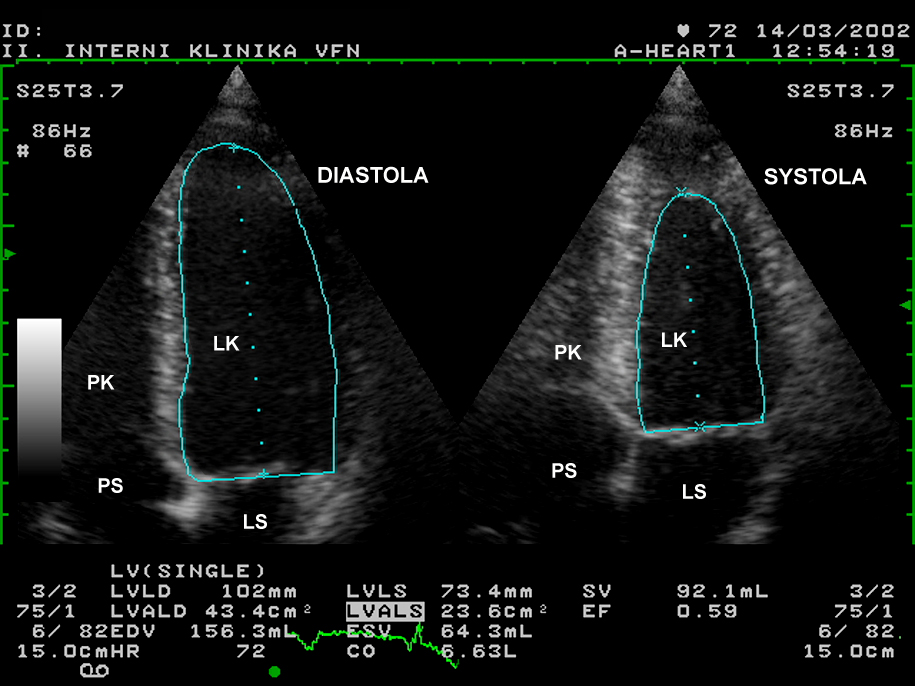 Hodnocení velikosti a systolické funkce komor
Problémy echokg:  limitovaná vyšetřitelnost, nutnost geometrických estimací (model LK) / nekomplexní parametry u PK / „foreshortening“
foreshortening

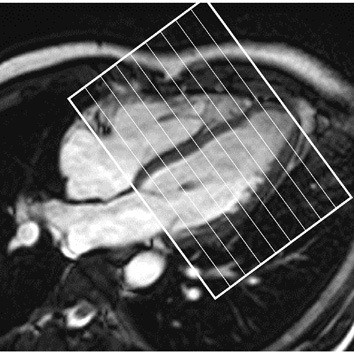 apex
báze
MRI: velikost, masa a systolická funkce komor
Zlatý standard pro obě komory: „3D“ hodnocení sérií řezů, bez geometrických modelů
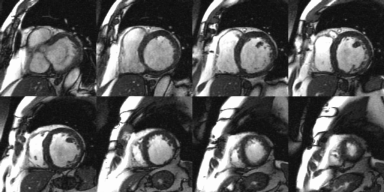 CT: velikost a systolická funkce komor
Retrospektivní gating = vyšší radiační zátěž
Výhodné u kontraindikací MRI (ICD apod.)
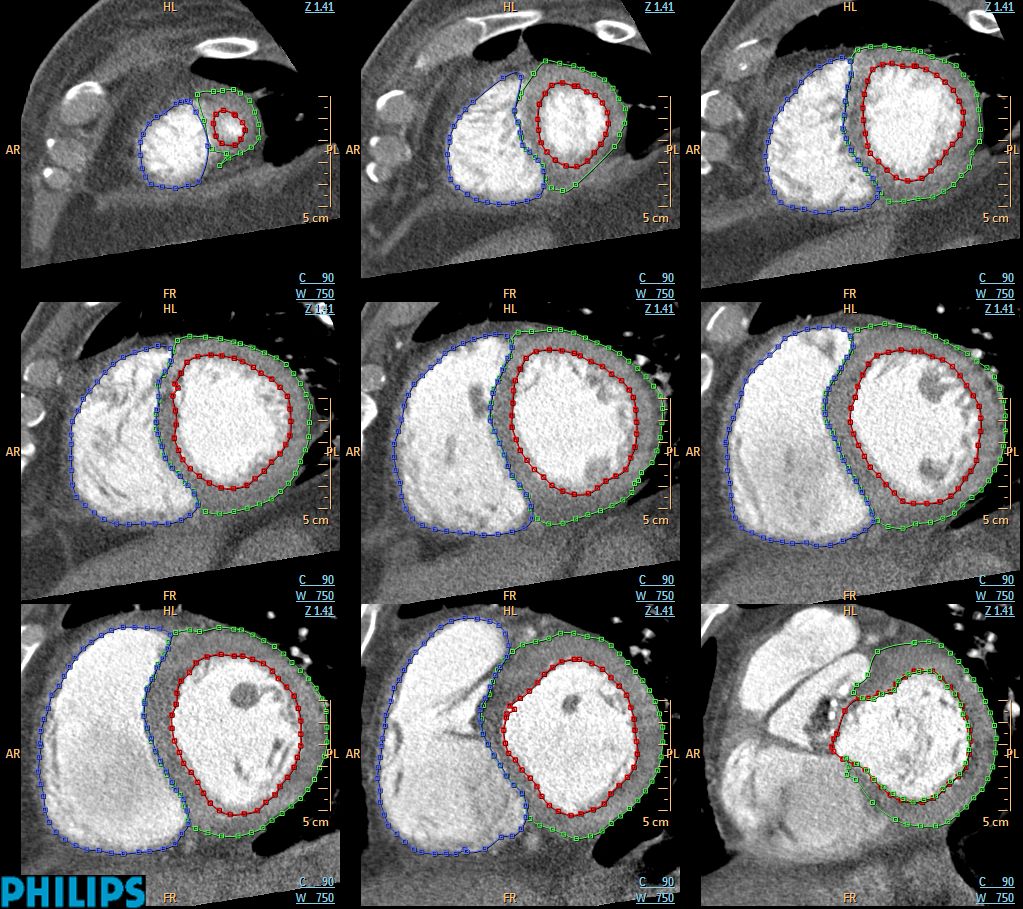 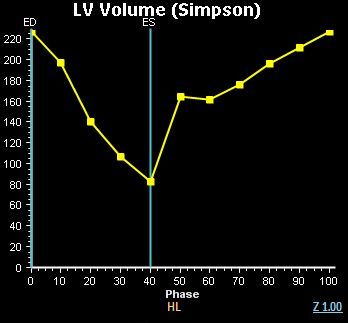 Diastolická funkce levé komory
Echokg = zcela suverénní metoda !!!
- grading diastolické dysfunkce LK
- detekce vysokých plnících tlaků LK
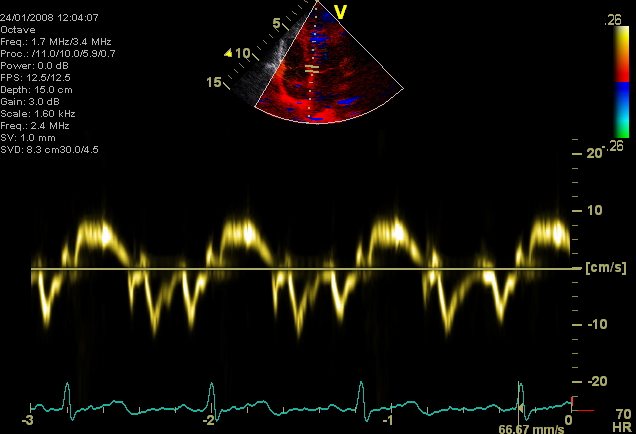 (transmitrální tok, 
TDI mitrálního anulu, 
tok v plicních žilách …)
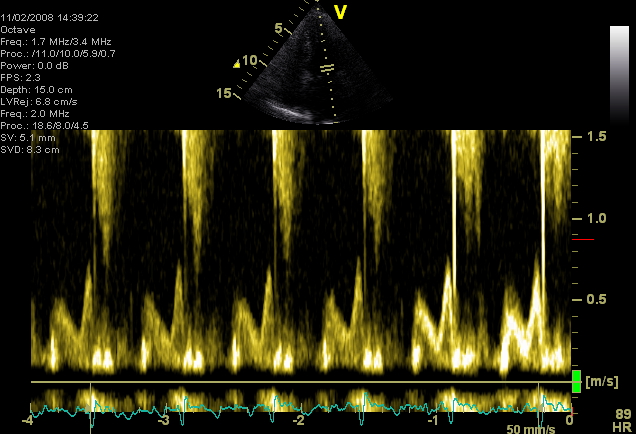 A
e´
E
s´
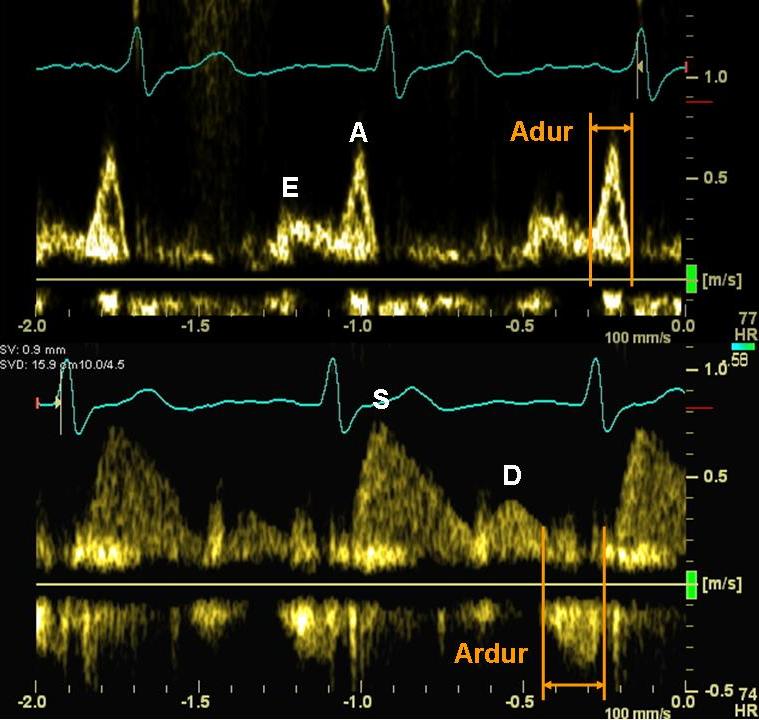 DT-E
Tlaky v plicnici a v pravé síni
Echokg = zcela suverénní metoda !!!
MRI a CT- jen nepřímo dle šíře kmene plicnice
Vena cava inferior
Trikuspidální regurgitace
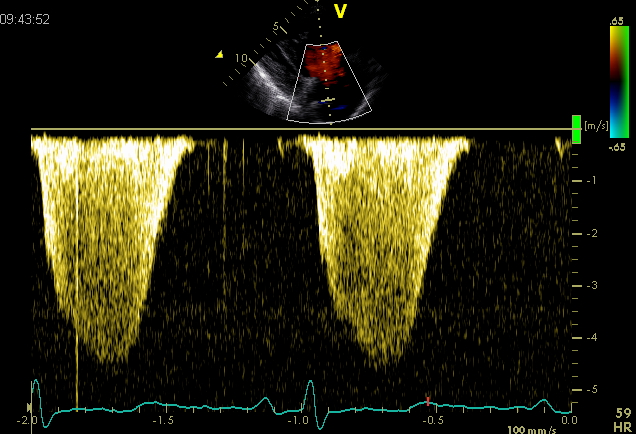 Pulmonální regurgitace
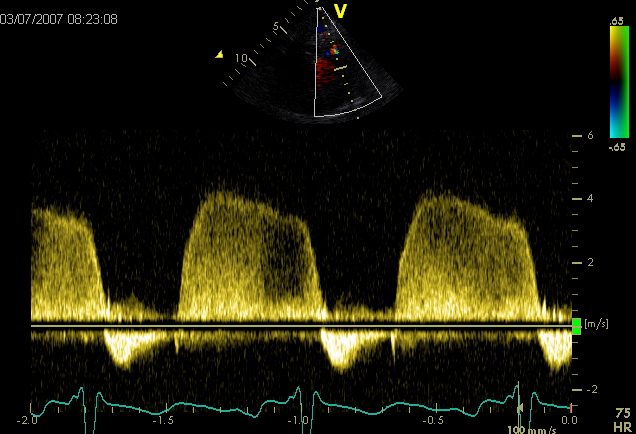 PASP, PAMP
RAP
PAMP, PADP
Choroby myokardu
Echokg = základní metoda pro určení jednotlivých typů kardiomyopatií,
morfologicko-funkční hodnocení, stratifikaci rizika (SCD) a sledování
DKMP
RKMP
HKMP
Choroby myokardu
Echokg = základní metoda pro určení jednotlivých typů kardiomyopatií,
morfologicko-funkční hodnocení, stratifikaci rizika (SCD) a sledování
ARVC
Takotsubo
LVNC
MRI-LGE: neischemická fibróza myokardu
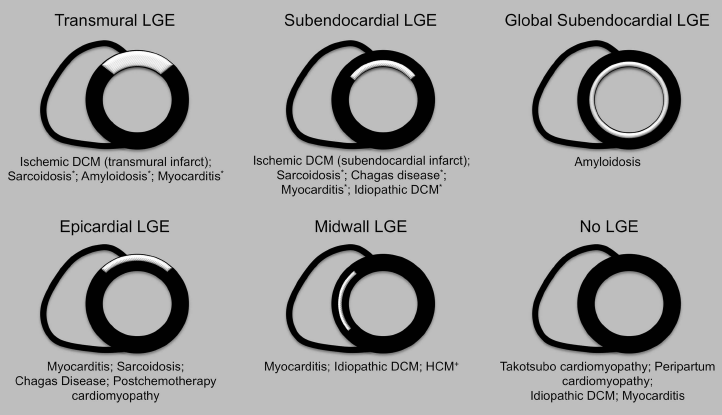 HKMP, DKMP:
- progrese (do) srdečního selhání
- stratifikace rizika SCD ?
Marques S. et al. Heart 2015
MRI-LGE: neischemická fibróza myokardu
„Specifické typy“ LGE
Sarkoidóza
Amyloidóza
Fabryho choroba
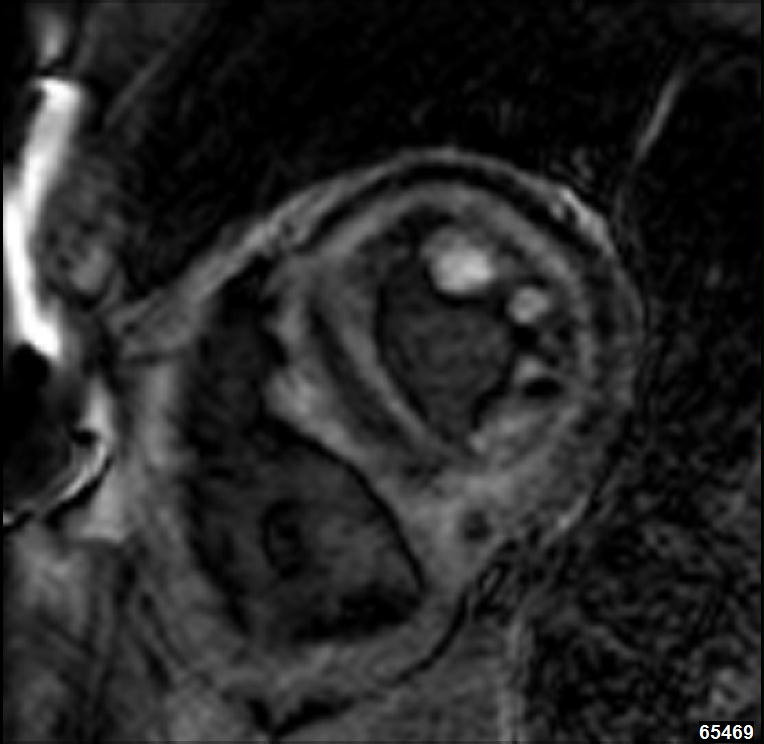 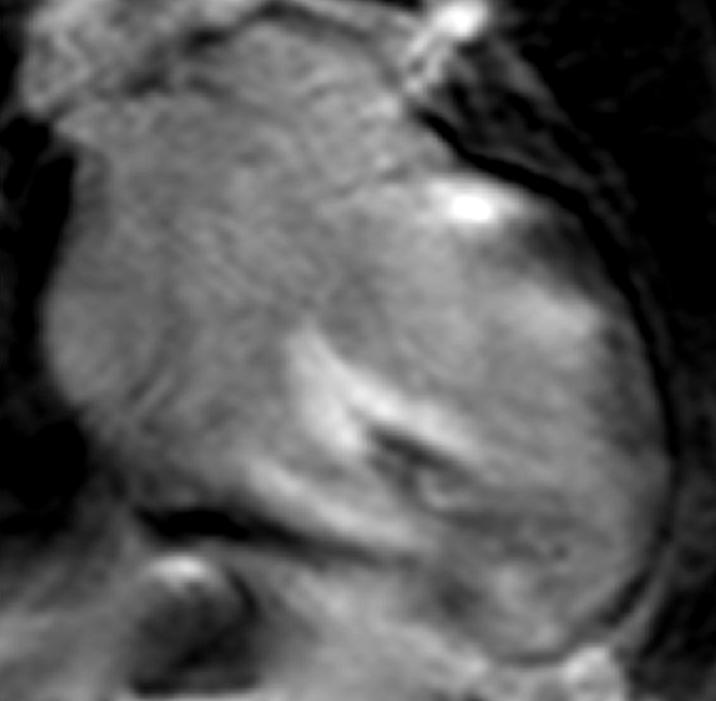 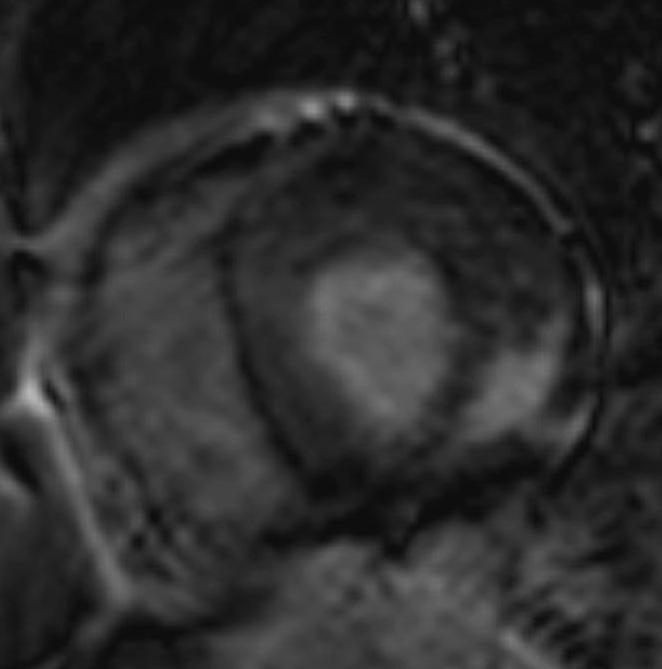 Chlopenní vady
Echokg = suverénní metoda pro diagnostiku chlopenní vady,                       	     morfologické hodnocení, semi/kvantifikaci významnosti,  	          	           	     hodnocení jejích hemodynamických dopadů,                          	   	     dlouhodobé sledování, indikaci k chirurgické/katetrizační léčbě
Aortální stenóza
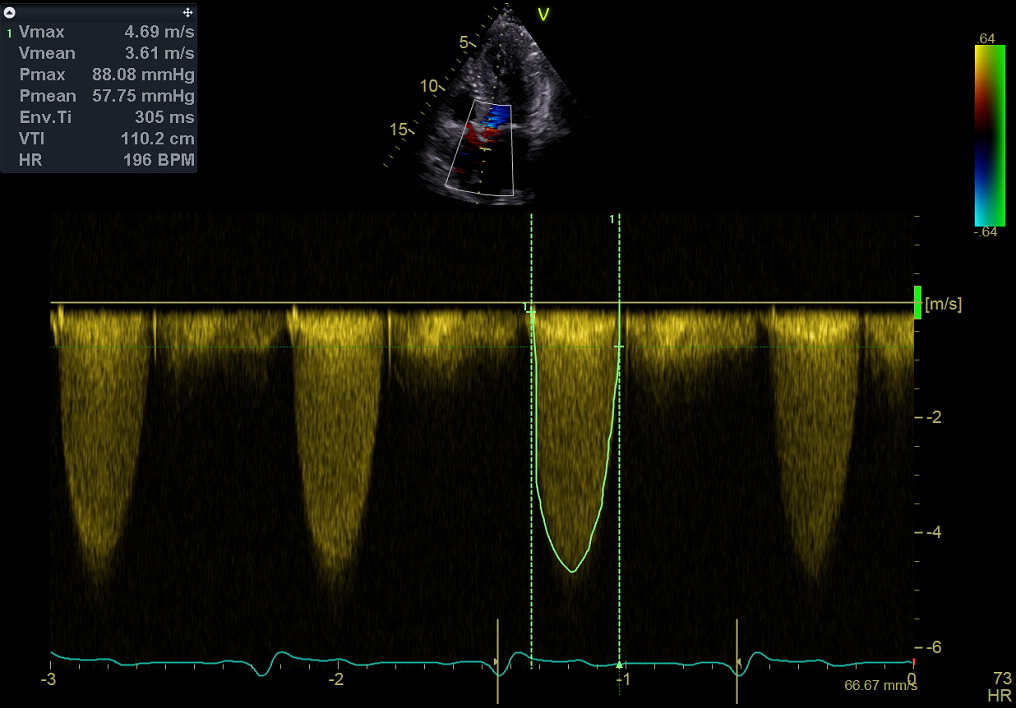 Aortální stenóza: low flow-low gradient
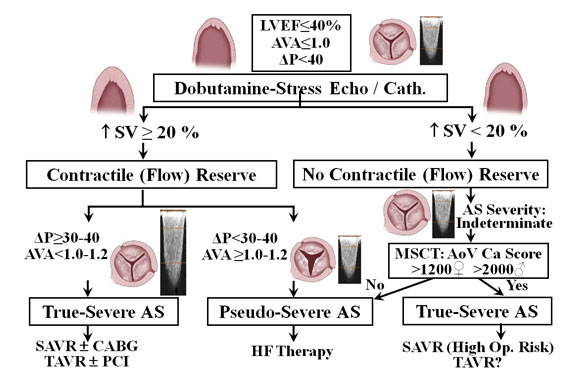 Clavel MA et al., JACC Imag 2017;10
Chlopenní vady
Echokg = suverénní metoda pro diagnostiku chlopenní vady,                       	     morfologické hodnocení, semi/kvantifikaci významnosti,  	          	           	     hodnocení jejích hemodynamických dopadů,                          	   	     dlouhodobé sledování, indikaci k chirurgické/katetrizační léčbě
Primární mitrální regurgitace
Chlopenní vady
Echokg = suverénní metoda pro diagnostiku chlopenní vady,                       	     morfologické hodnocení, semi/kvantifikaci významnosti,  	          	           	     hodnocení jejích hemodynamických dopadů,                          	   	     dlouhodobé sledování, indikaci k chirurgické/katetrizační léčbě
Sekundární mitrální regurgitace
CT: low/normal flow - low gradient aortální stenóza
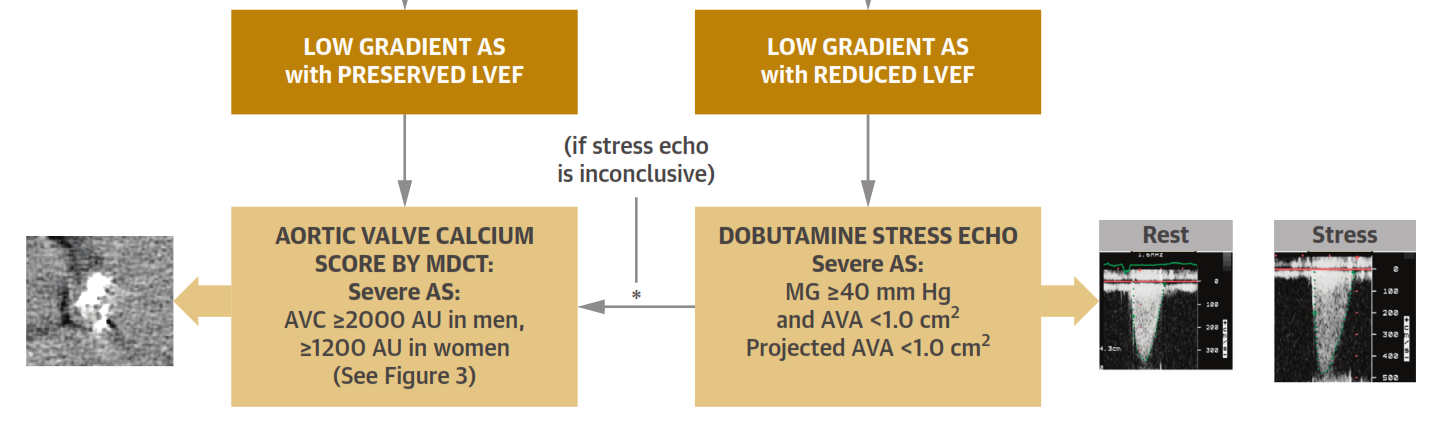 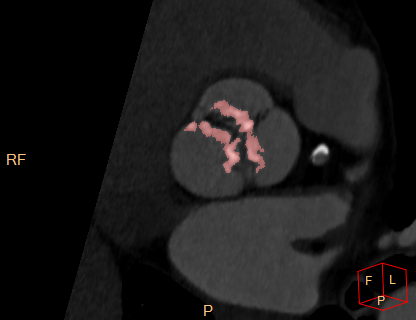 MDCT
Delgado V al., JACC Imag 2019;12
CT: Aortální stenóza
Plánování TAVI
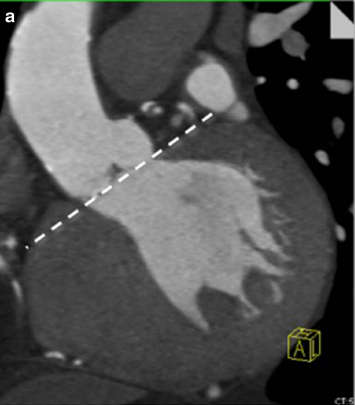 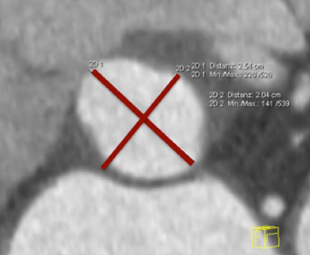 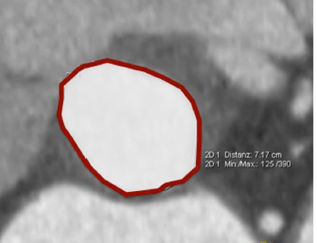 Chlopenní protézy
Echokg = suverénní metoda pro dlouhodobé sledování a detekci komplikací
Normální mechanická mitrální
Normální biologická mitrální
Chlopenní protézy
Echokg = suverénní metoda pro dlouhodobé sledování a detekci komplikací
Degenerace mitrální bioprotézy
Endokarditida chlopní a protéz (a CIDS)
Echokg (TTE, TEE) = suverénní metoda pro detekci endokarditidy,                                                      	     	          přítomné chlopenní/protetické vady a její významnosti,                          	                     k indikaci chirurgického řešení, dlouhodobé sledování
IE nativní mitrální chlopně
IE nativní aortální chlopně
Endokarditida chlopní a protéz (a CIDS)
Echokg (TTE, TEE) = suverénní metoda pro detekci endokarditidy,                                                      	     	          přítomné chlopenní/protetické vady a její významnosti,                          	                     k indikaci chirurgického řešení, dlouhodobé sledování
Aortální protetická endokarditis
Infekce stimulační soustavy
PET-CT: Protetická endokarditida
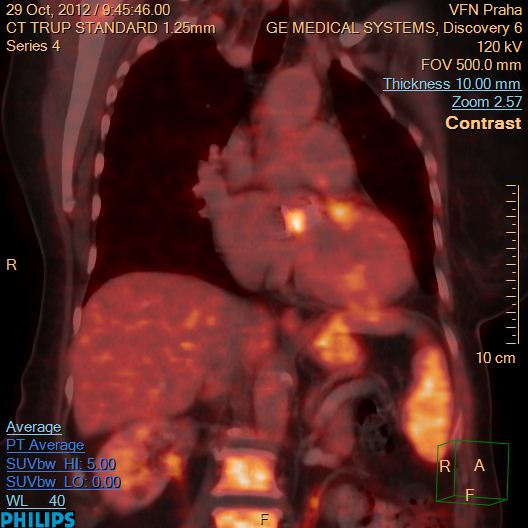 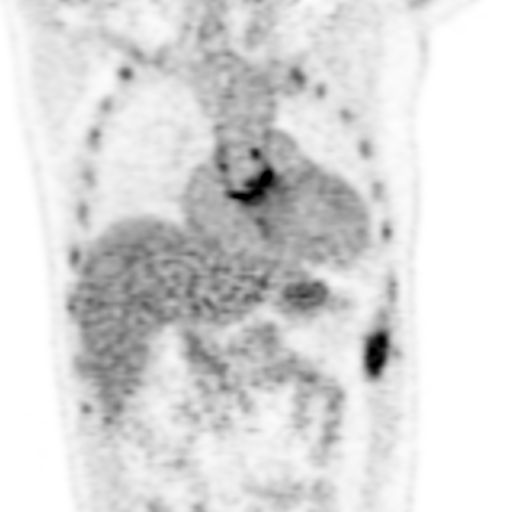 Shrnutí:
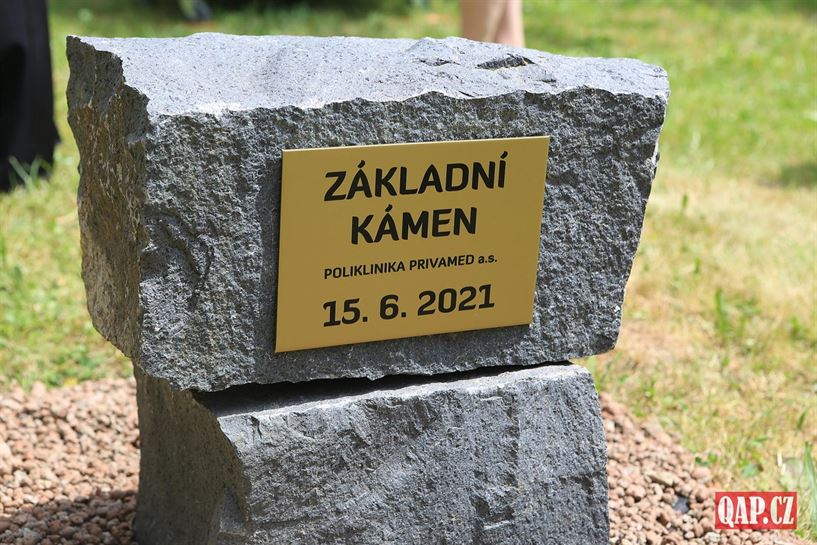 echokardiografie
Děkuji za pozornost, se vzpomínkou na:
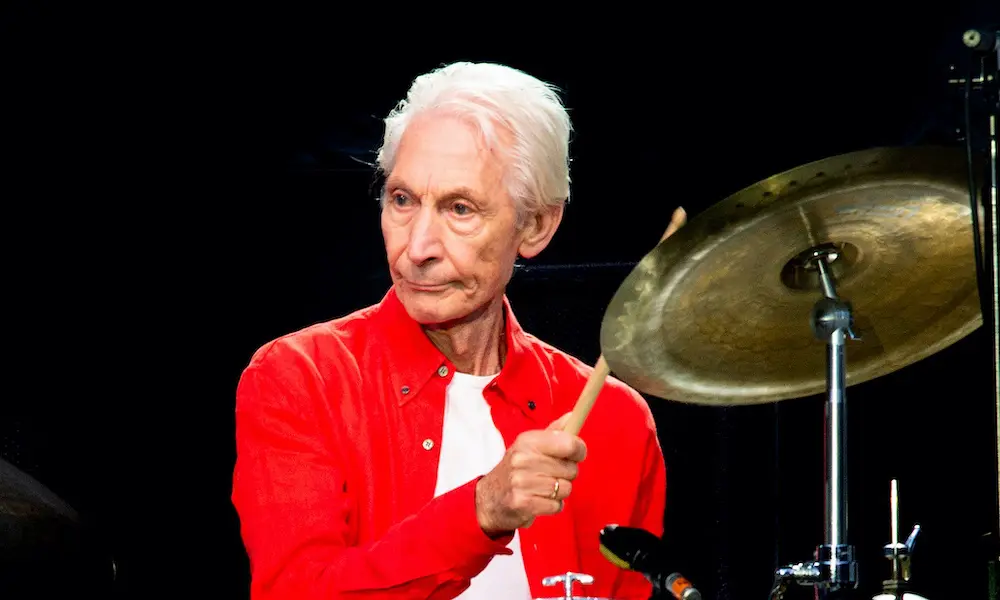 Charlie Watts
1941-2021